WRAP Technical Support System 2 hosts the technical analyses and graphics supporting states’ Regional Haze Plans
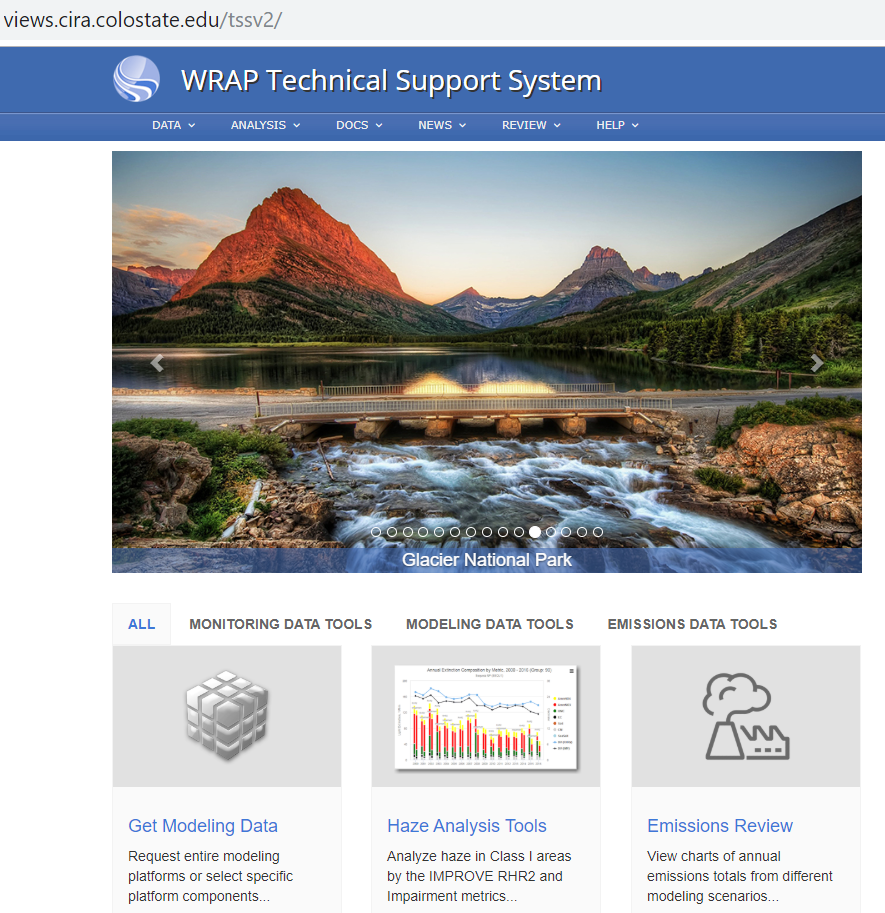 http://views.cira.colostate.edu/tssv2/
Communication and Glidepath Subcommittee
October 10 TSS2 Design Deliverables
WRAP Technical Support System 2 hosts the technical analyses and graphics supporting states’ Regional Haze Plans
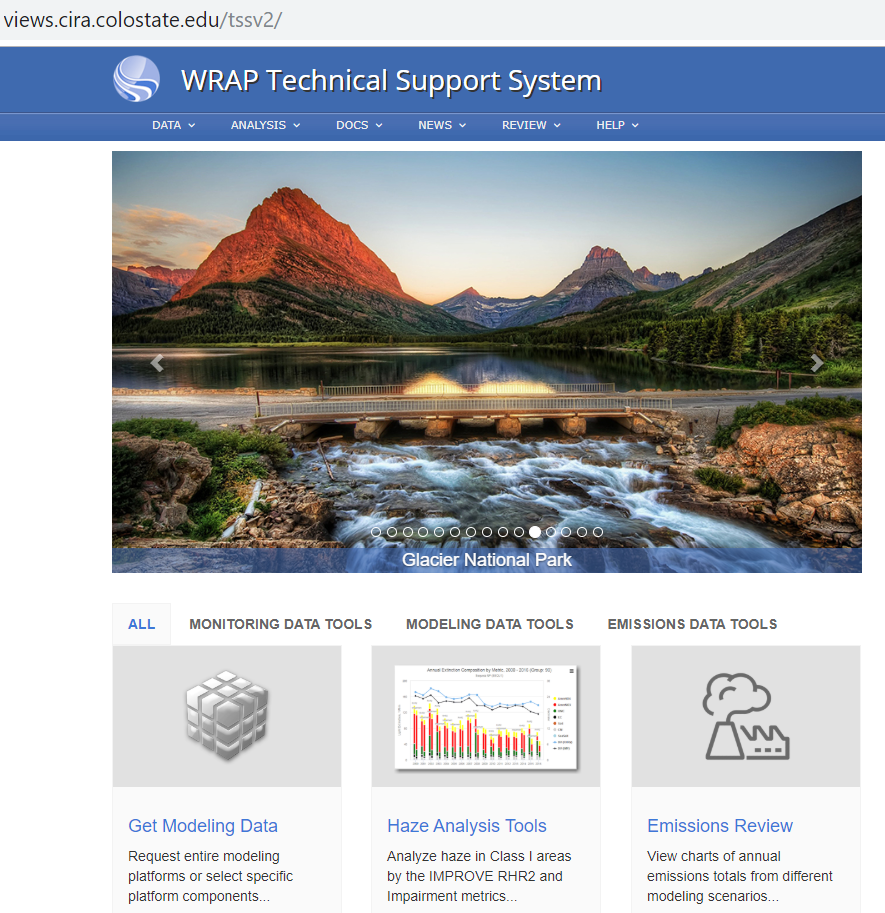 http://views.cira.colostate.edu/tssv2/
Communication and Glidepath Subcommittee
October 10 TSS2 Design Deliverables
Current Home Page
WRAP Technical Support System 2 hosts the technical analyses and graphics supporting states’ Regional Haze Plans
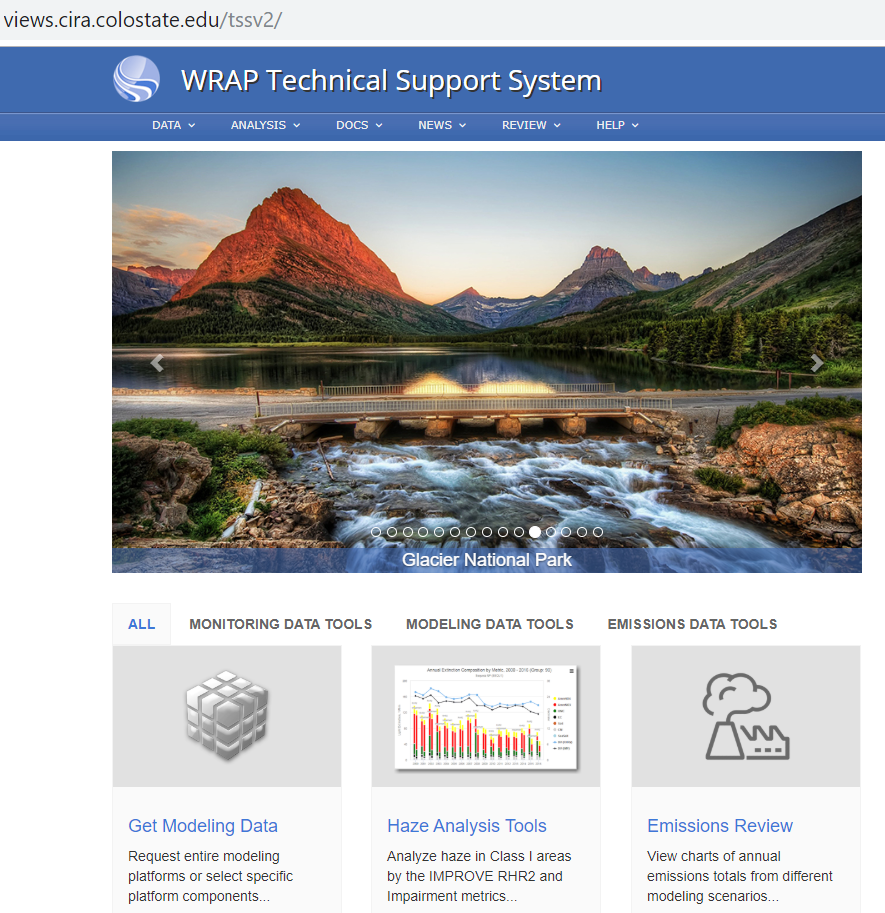 http://views.cira.colostate.edu/tssv2/
Under development: TSS2 SIP Deliverables  Design Layout
Proposed layout similar to TSS1
Class I Summary
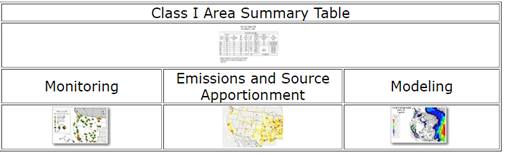 Monitoring
Modeling
Emissions
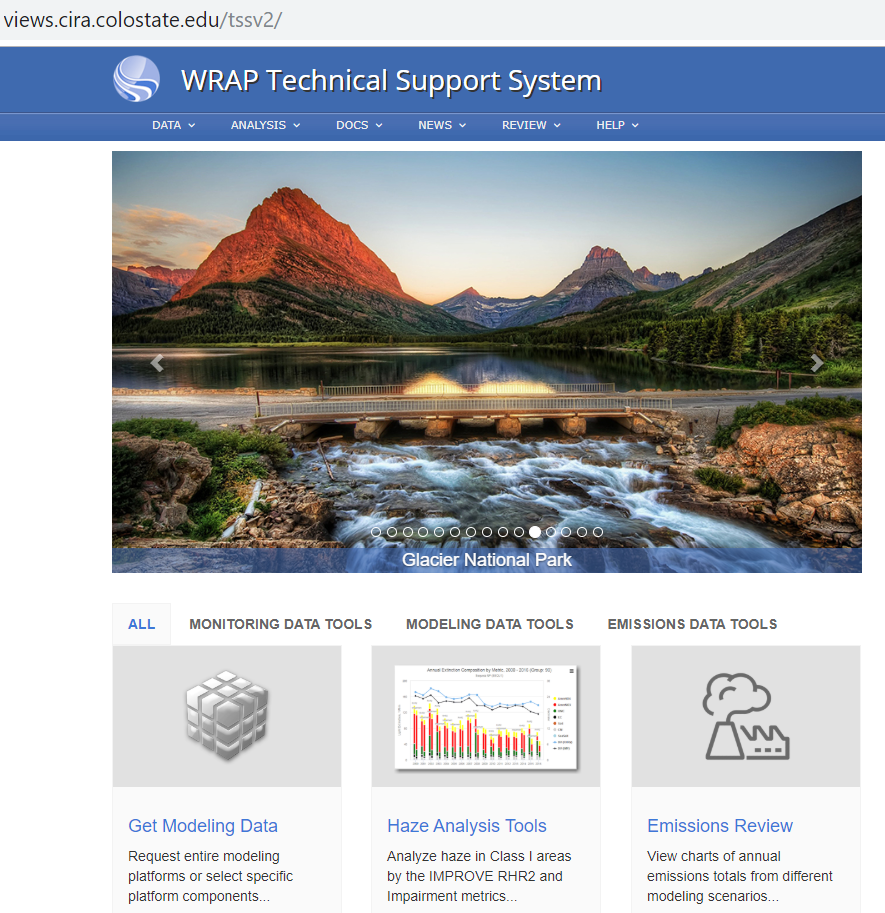 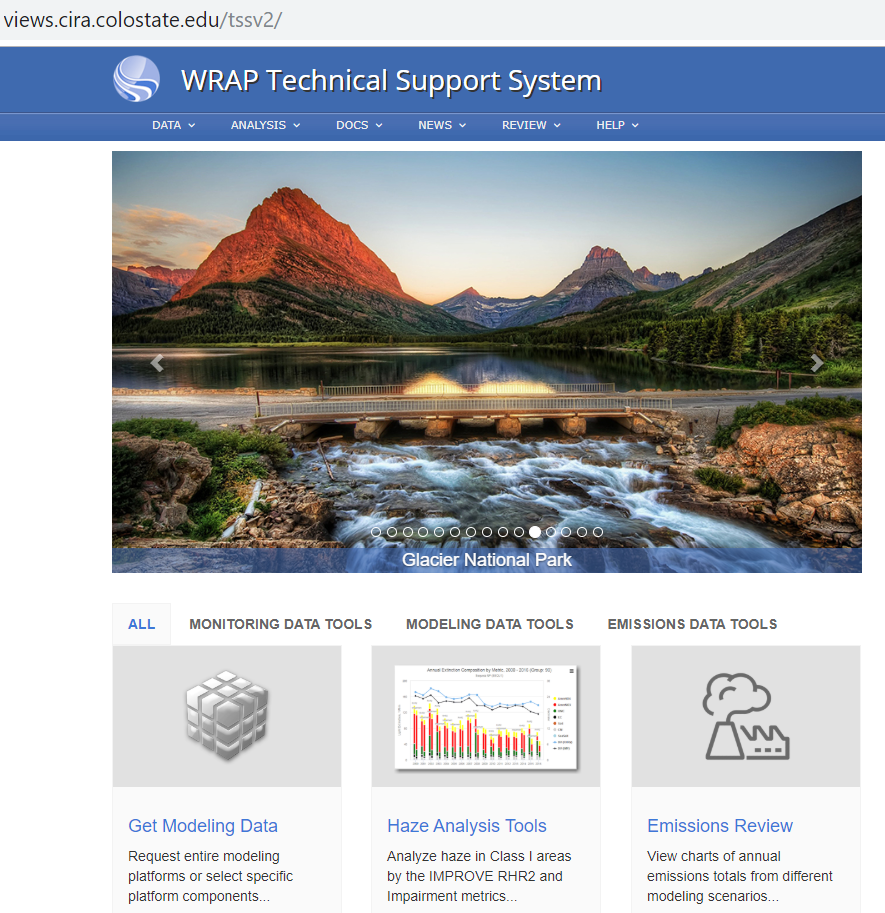 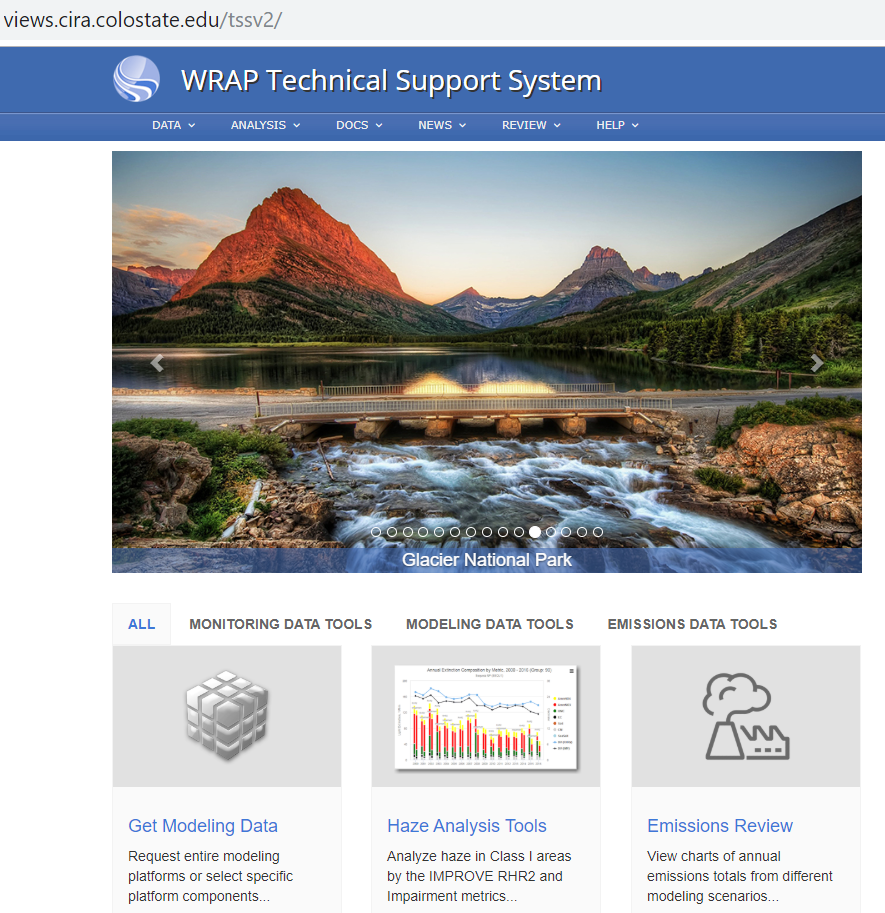 For each Class I area in state, for most impaired days and clearest days, define baseline, current, and natural visibility conditions
Example graphic layout for Most Impaired Days.  Ignore specific values.
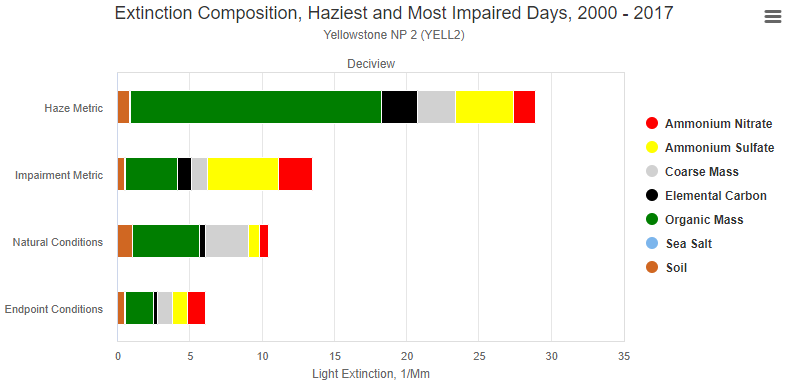 Extinction Composition, Most Impaired Days
Yellowstone NP
2000-2004 
IMPROVE
Deciview
20

14




9
2013-2017
IMPROVE
2064 Natural 
Visibility Goal*
Aerosol Light Extinction, Mm-1
*based on IMRPOVE 2000-2014 data and EPA methods
For each Class I area in state, for most impaired and clearest days, define visibility trends and aerosol contributions
Most Impaired days (defined using IMPROVE data and EPA methods)
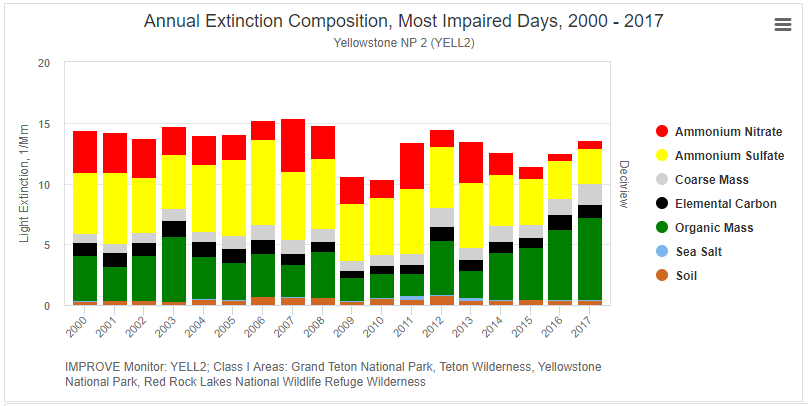 Clearest days (defined using IMPROVE and EPA methods)
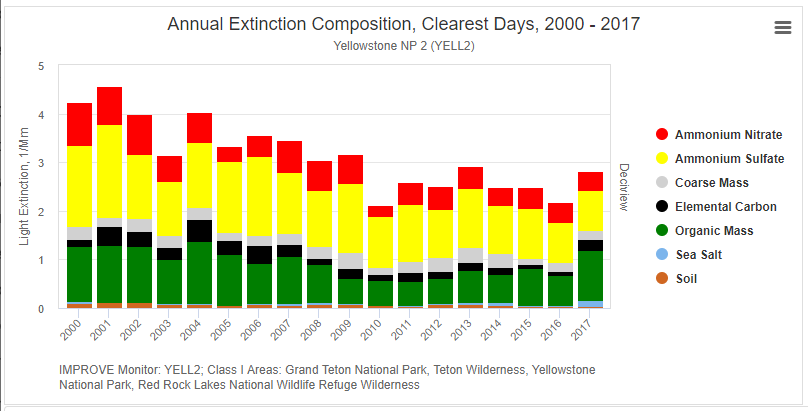 Reset vertical axis so same scale as MID
Uniform Rate of Progress Glidepath based on IMPROVE Monitoring Data and EPA default assumptions*
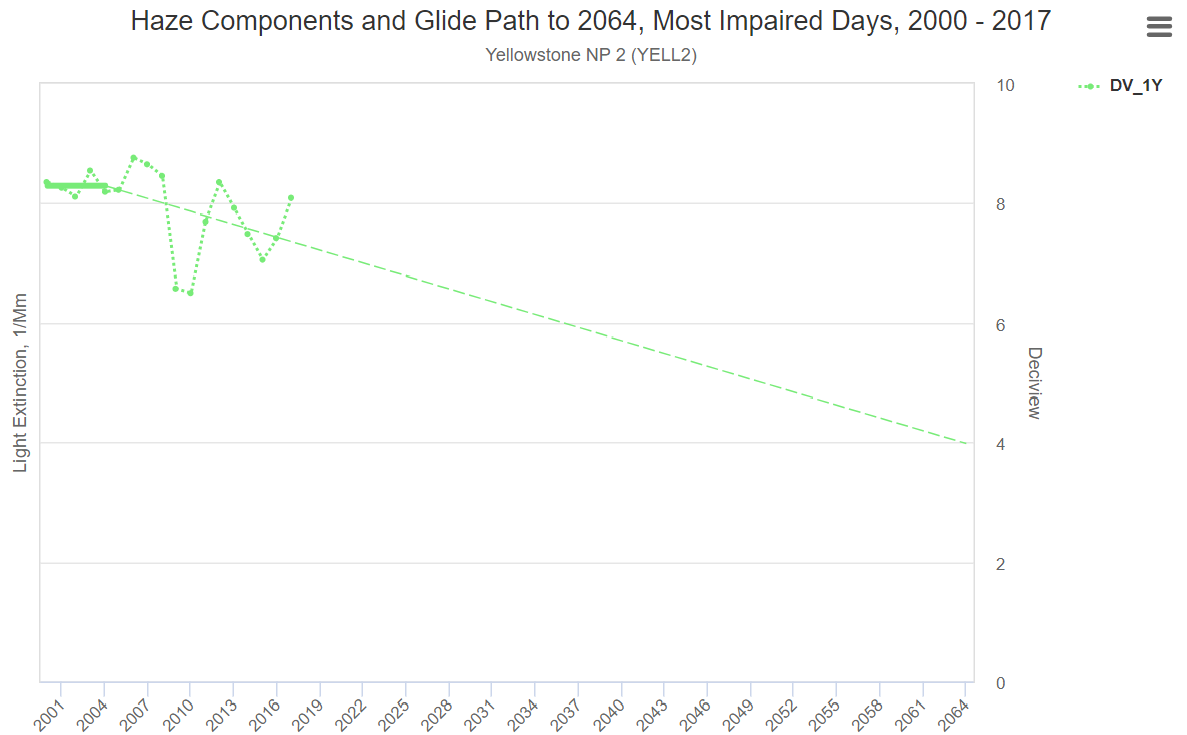 Regional Haze Glide Path to 2064 for most impaired days, compared to IMPROVE monitoring data 2000-2018
2000-2004 5 yr ave
10
Yellowstone National Park
2014-2018 5 yr ave
8
6
Deciview, dv
4
2
0
*EPA Regional Haze Guidance Dec 2018
4
Need to revise left axis to DV.
Remove right axis DV.
Larger fonts and heavier lines.
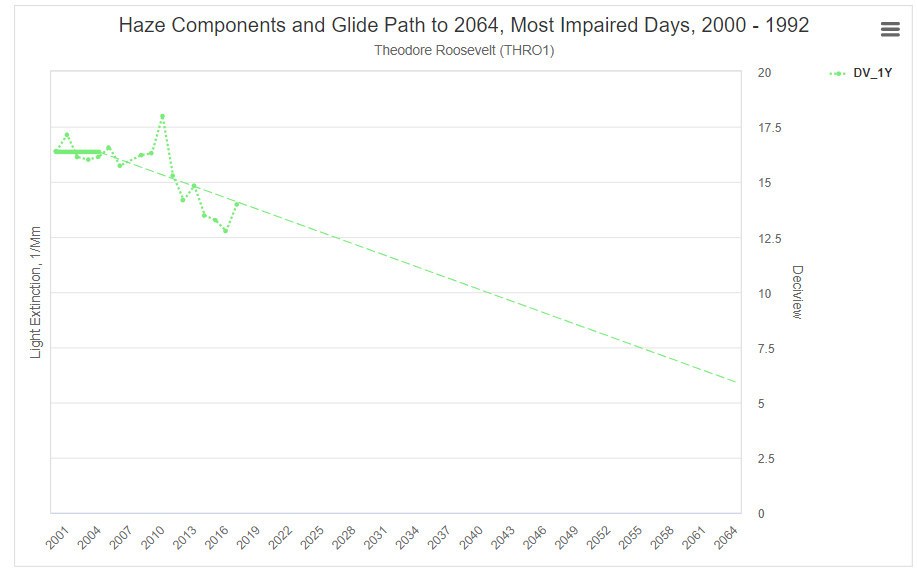 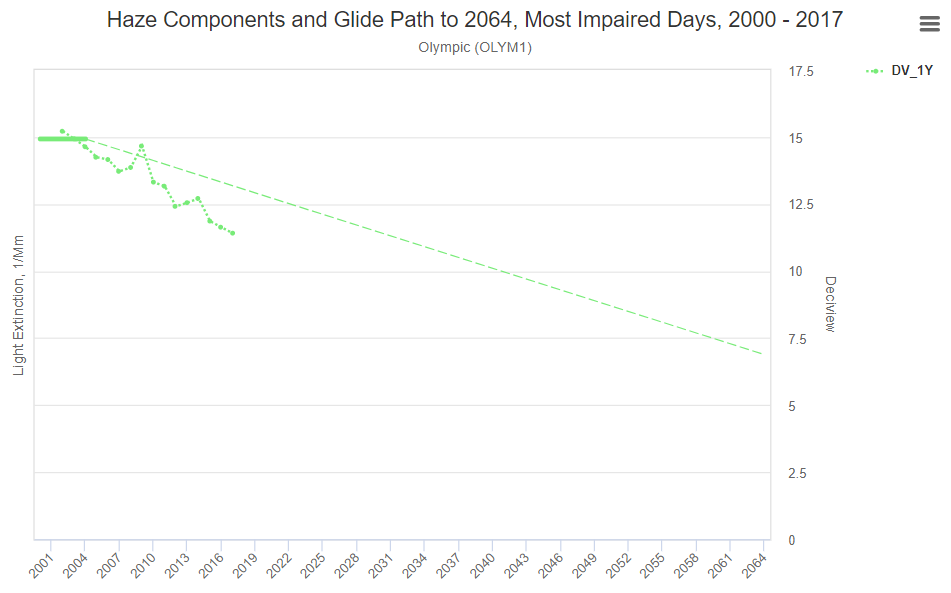 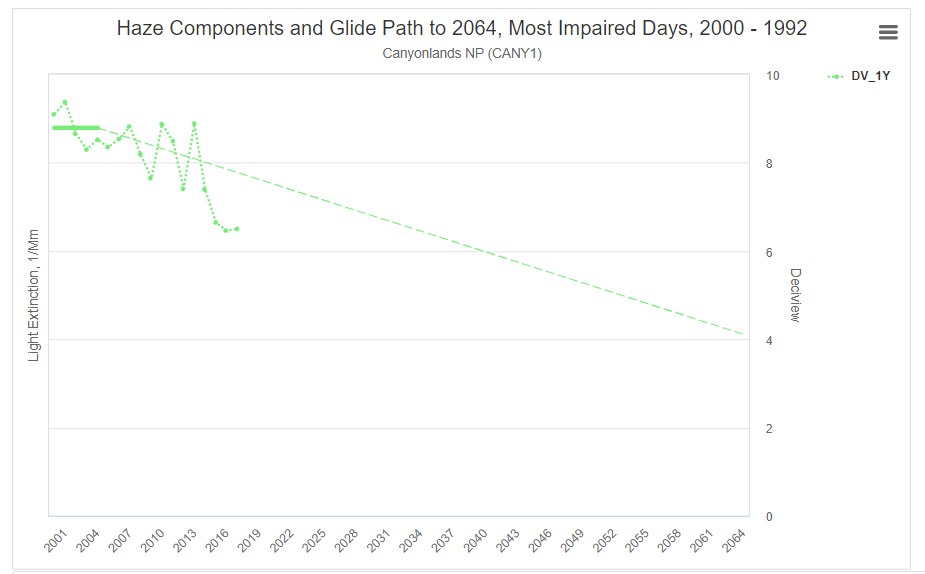 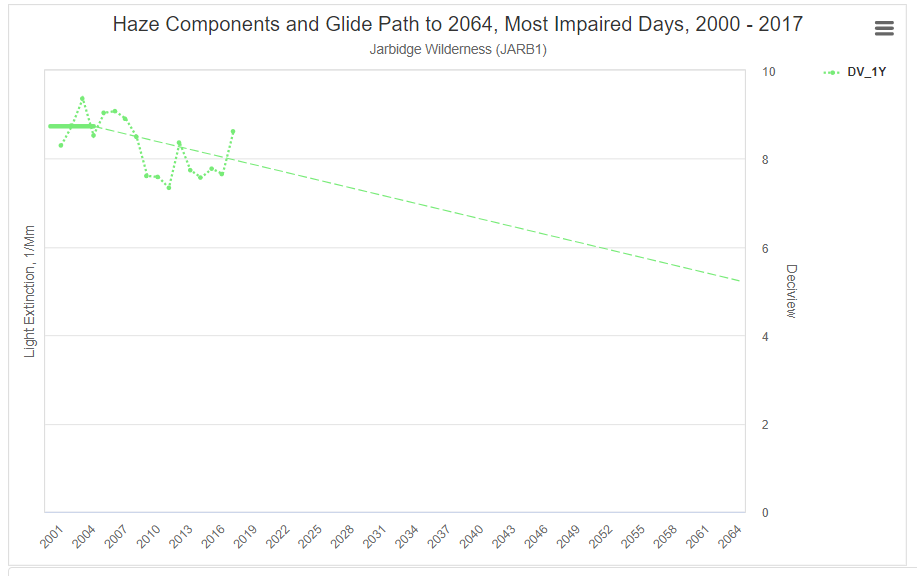 Figure B. Glidepath based on IMPROVE Visibility Monitoring Data plus 2014_v2 Modeling Results
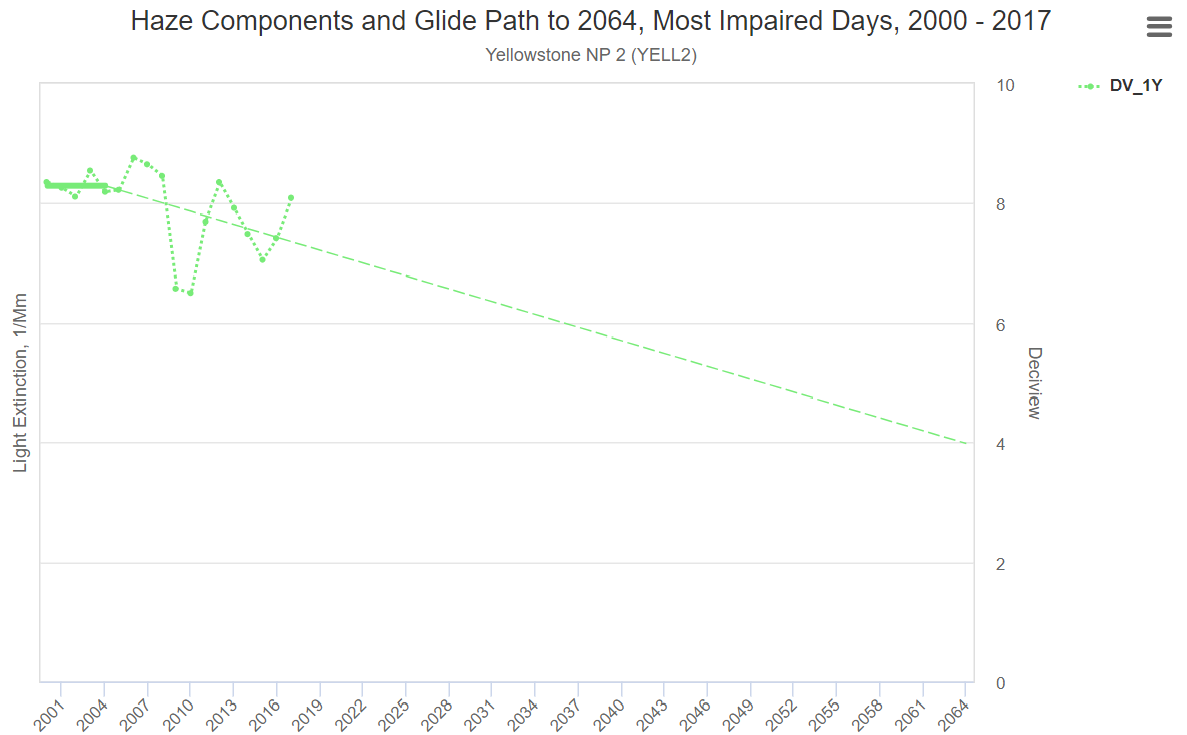 IMPROVE monitoring
Regional Haze Glide Path to 2064 for most impaired days, compared to IMPROVE monitoring data 2000-2018
2000-2004 5 yr ave
10
Yellowstone National Park
2014-2018 5 yr ave
8
CAMx Modeling
2014 v2 Actual
Hypothetical value, not model results
6
Deciview, dv
4
2
0
TSS2 will create graphics illustrating WRAP modeling results.
From EPA Sept 2019 Modeling Report
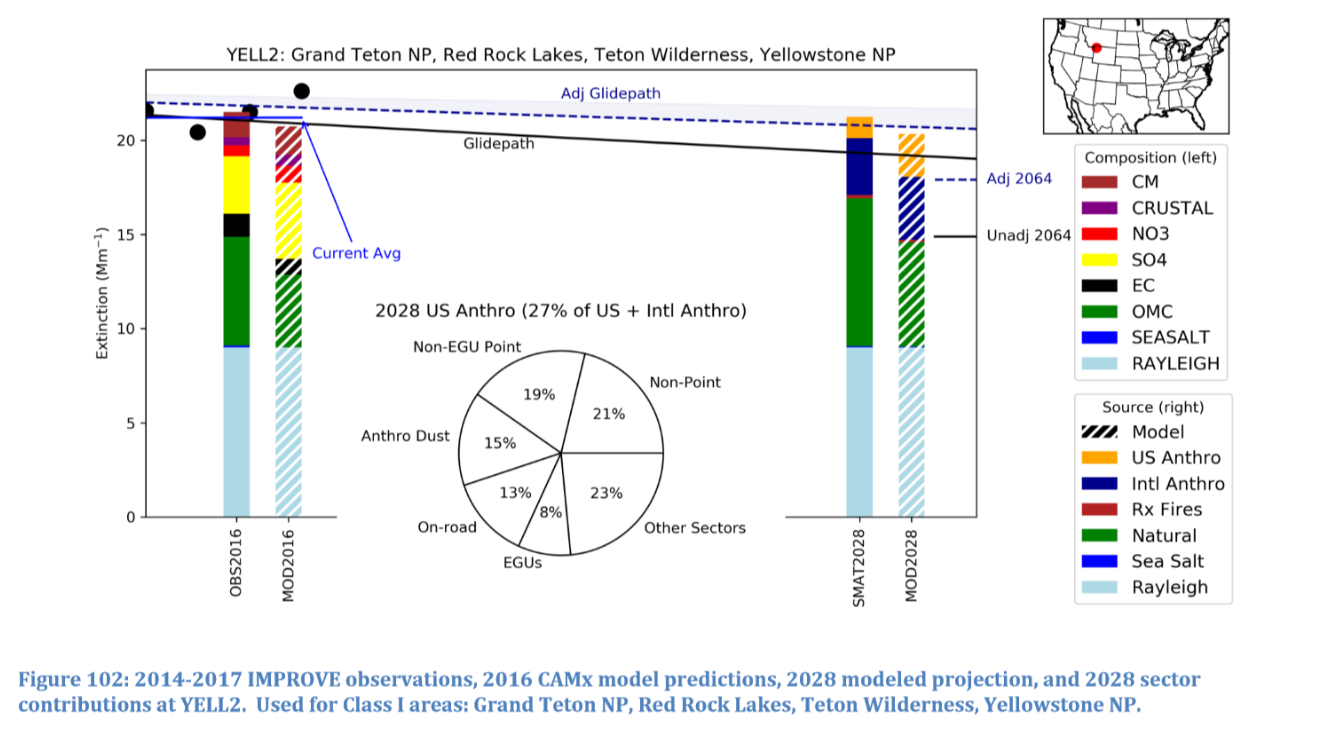 From Washington using TSS1 Class I Summary Tables
[to be redesigned on TSS2]
Intermountain West Data Warehouse will host more detailed emissions and air quality modeling results than TSS2
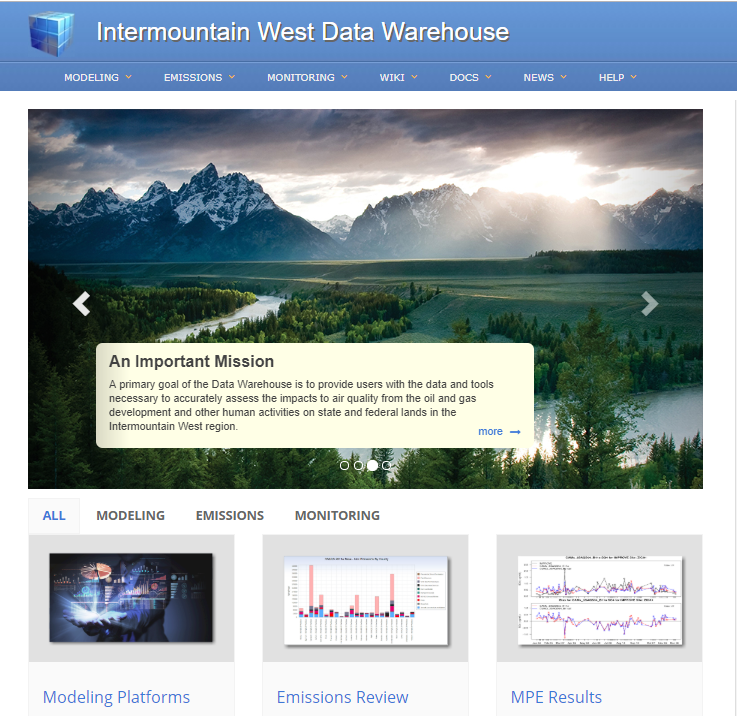 Example emissions chart from IWDW